JAVA SCRIPT ANIMATIONS
JAVA SCRIPT ANIMATIONS
You can use JavaScript to create a complex animation having, but not limited to, the following elements −
Fade Effect
Roll-in or Roll-out
Page-in or Page-out
Object movements
JavaScript can be used to move a number of DOM elements (<img />, <div> or any other HTML element) around the page according to some sort of pattern determined by a logical equation or function.
JAVA SCRIPT ANIMATIONS
JavaScript provides the following functions to be frequently used in animation programs.
setTimeout( function, duration) − This function calls function after duration milliseconds from now.
setInterval(function, duration) − This function calls function after every duration milliseconds.
clearTimeout(setTimeout_variable) − This function calls clears any timer set by the setTimeout() functions.
JavaScript can also set a number of attributes of a DOM object including its position on the screen. You can set top and left attribute of an object to position it anywhere on the screen. Here is its syntax.
// Set distance from left edge of the screen. 
object.style.left = distance in pixels or points; 
Or
// Set distance from top edge of the screen. 
object.style.top = distance in pixels or points;
JAVA SCRIPT ANIMATIONS
Manual Animation
So let's implement one simple animation using DOM object properties and JavaScript functions as follows. The following list contains different DOM methods.
We are using the JavaScript function getElementById() to get a DOM object and then assigning it to a global variable imgObj.
We have defined an initialization function init() to initialize imgObj where we have set its position and left attributes.
We are calling initialization function at the time of window load.
Finally, we are calling moveRight() function to increase the left distance by 10 pixels. You could also set it to a negative value to move it to the left side.
Example:
JAVA SCRIPT ANIMATIONS
<html> <head> 
<title>JavaScript Animation</title>
<script type="text/javascript"> 
var imgObj = null;
function init()
{
imgObj = document.getElementById('myImage'); 
imgObj.style.position= 'relative'; imgObj.style.left = '0px'; }
function moveRight()
{ 
imgObj.style.left = parseInt(imgObj.style.left) + 10 + 'px'; 
}
window.onload =init; 
</script> </head>
<body>  <form>
<img id="myImage" src="/images/html.gif" /> <p>Click button below to move image to right</p>
<input type="button" value="Click Me" onclick="moveRight();" />
</form> </body> </html>
JAVA SCRIPT ANIMATIONS
Automated Animation
In the above example, we saw how an image moves to right with every click. We can automate this process by using the JavaScript function setTimeout() as follows −
Here we have added more methods. So let's see what is new here −
The moveRight() function is calling setTimeout() function to set the position of imgObj.
We have added a new function stop() to clear the timer set by setTimeout() function and to set the object at its initial position.
JAVA SCRIPT ANIMATIONS
<html> <head> 
<title>JavaScript Animation</title> 
<script type="text/javascript">
var imgObj = null; var animate ;
function init()	{ imgObj = document.getElementById('myImage'); imgObj.style.position= 'relative'; imgObj.style.left = '0px'; }
function moveRight()
{ imgObj.style.left = parseInt(imgObj.style.left) + 10 + 'px'; animate = setTimeout(moveRight,20); 
	// call moveRight in 20msec }
function stop()	{ clearTimeout(animate); imgObj.style.left = '0px'; } 
window.onload =init;
</script> </head> 
<body> <form> 
<img id="myImage" src="/images/html.gif" /> <p>Click the buttons below to handle animation</p>
<input type="button" value="Start" onclick="moveRight();" />
<input type="button" value="Stop" onclick="stop();" />
</form> </body> </html>
JAVA SCRIPT ANIMATIONS
The JavaScript animation is implemented as gradual changing of DOM element styles or canvas objects.
The whole process is split into pieces, and each piece is called by timer. Because the timer interval is very small, the animation looks continuous.
The Pseudo Code is:
var id = setInterval(function() 
{ /* show the current frame */ if (/* finished */) clearInterval(id) }, 10)
The delay between frames is 10 ms here, which means 100 frames per second. 
In most JavaScript frameworks it is 10-15 ms by default.
Less delay makes the animation look smoother, but only if browser is fast enough to animate every step in time. 
If the animation requires many calculations, CPU may get 100% load, and things become sluggish. 
In this case the delay can be increased. 
For example, 40ms gives 25 frames per second, close to the cinema standard which is 24.
DOM
DOM  Document Object Model (W3C standard)
The Document Object Model (DOM) is a programming API for HTML and XML documents.
It defines the logical structure of documents and the way a document is accessed and manipulated. 
With the Document Object Model, programmers can create and build documents, navigate their structure, and add, modify, or delete elements and content.
As a W3C specification, one important objective for the Document Object Model is to provide a standard programming interface that can be used in a wide variety of environments and applications. 
The Document Object Model can be used with any programming language.
The object model itself closely resembles the structure of the documents it models. 
For instance, consider this table, taken from an HTML document:
DOM
<TABLE> 
<ROWS> 
<TR> 
<TD>SHADY Grove</TD>
<TD>AEOLIAN</TD>
</TR> 
<TR>
<TD>OVER the River, Charlie</TD>
<TD>DORIAN</TD>
</TR>
</ROWS>
</TABLE>
DOM
The Document Object Model represents this table in the figure beside.
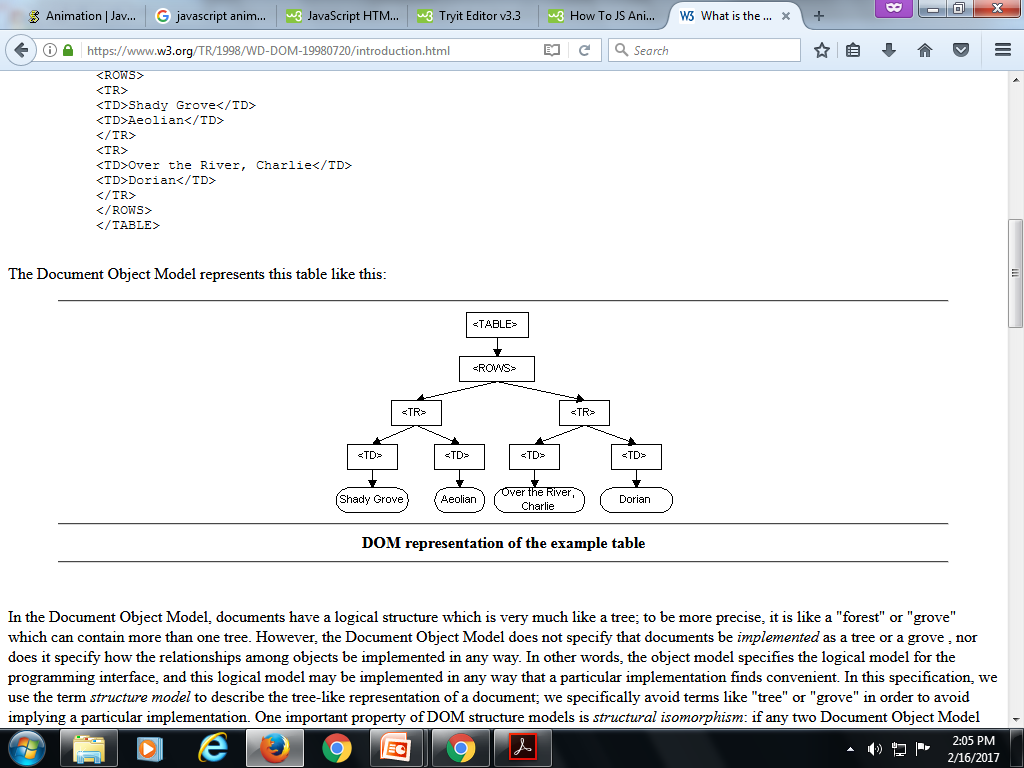 Note: "The W3C Document Object Model (DOM) is a platform and language-neutral interface that allows programs and scripts to dynamically access and update the content, structure, and style of a document."
DOM
However, the Document Object Model does not specify that documents be implemented as 
a tree or a grove , nor does it specify how the relationships among objects be implemented in any way.
In other words, the object model specifies 
the logical model for the programming interface, and this logical model may be implemented in any way that a particular implementation finds convenient.
HTML DOM
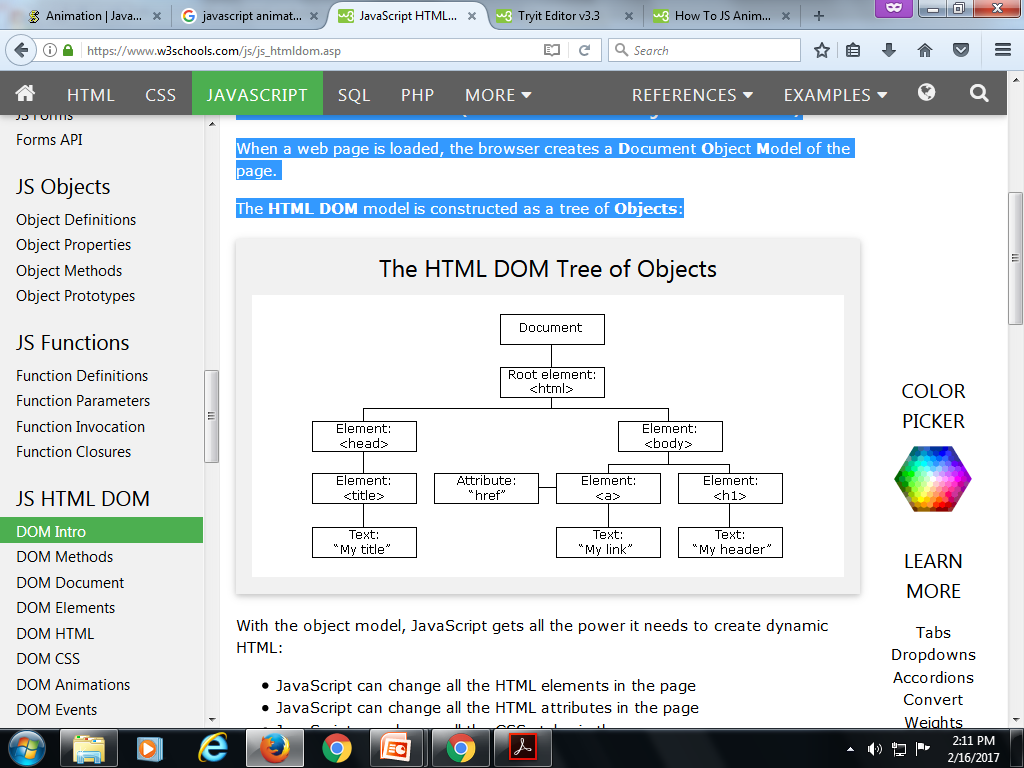 With the HTML DOM, JavaScript can access and change all the elements of an HTML document.
The HTML DOM (Document Object Model)
When a web page is loaded, the browser creates a Document Object Model of the page. 
The HTML DOM model is constructed as a tree of Objects as shown in figure beside.
HTML DOM
With the object model, JavaScript gets all the power it needs to create dynamic HTML: 
JavaScript can change all the HTML elements in the page
JavaScript can change all the HTML attributes in the page
JavaScript can change all the CSS styles in the page
JavaScript can remove existing HTML elements and attributes
JavaScript can add new HTML elements and attributes
JavaScript can react to all existing HTML events in the page
JavaScript can create new HTML events in the page
Java script – HTML DOM Methods
HTML DOM methods are actions you can perform (on HTML Elements).
HTML DOM properties are values (of HTML Elements) that you can set or change.
The HTML DOM can be accessed with JavaScript (and with other programming languages). 
In the DOM, all HTML elements are defined as objects.
The programming interface is the properties and methods of each object.
A property is a value that you can get or set (like changing the content of an HTML element).
A method is an action you can do (like add or deleting an HTML element).
Java script – HTML DOM Methods
The following example changes the content (the innerHTML) of the <p> element with id="demo":
<html>
<body>
<h1>My First Page</h1>
<p id="demo"></p>
<script>	document.getElementById("demo").innerHTML = "Hello World!";
</script>
</body>
</html>
In the example above, getElementById is a method, while innerHTML is a property.
The most common way to access an HTML element is to use the id of the element.
The easiest way to get the content of an element is by using the innerHTML property.
JAVA SCRIPT OBJECTS
JAVASCRIPT - OBJECTS
In JavaScript, almost "everything" is an object.
Booleans can be objects (if defined with the new keyword)
Numbers can be objects (if defined with the new keyword)
Strings can be objects (if defined with the new keyword)
Dates are always objects
Maths are always objects
Regular expressions are always objects
Arrays are always objects
Functions are always objects
Objects are always objects
All JavaScript values, except primitives, are objects.
JavaScript Primitives:
A primitive value is a value that has no properties or methods. 
A primitive data type is data that has a primitive value.
JAVASCRIPT - OBJECTS
JavaScript defines 5 types of primitive data types:
string
number
Boolean
null
undefined
Primitive values are immutable (they are hardcoded and therefore cannot be changed). 
Example:
if x = 3.14, you can change the value of x. But you cannot change the value of 3.14.
JAVASCRIPT - OBJECTS
Objects are Variables Containing Variables
JavaScript variables can contain single values:
Example:
var person = "John Doe";
Objects are variables too. But objects can contain many values. 
The values are written as name : value pairs (name and value separated by a colon).
Example:
var person = {firstName:"John", lastName:"Doe", age:50, eyeColor:"blue"}; 
A JavaScript object is a collection of named values.
JAVASCRIPT - OBJECTS
Creating a JavaScript Object:
With JavaScript, you can define and create your own objects.
There are different ways to create new objects:
Define and create a single object, using an object literal.
Define and create a single object, with the keyword new.
Define an object constructor, and then create objects of the constructed type.
JAVASCRIPT - OBJECTS
Using an Object Literal
This is the easiest way to create a JavaScript Object.
Using an object literal, you both define and create an object in one statement.
An object literal is a list of name:value pairs (like age:50) inside curly braces {}.
The following example creates a new JavaScript object with four properties:
Example
		var person = {firstName:"John", lastName:"Doe", age:50, eyeColor:"blue"}; 
Spaces and line breaks are not important. An object definition can span multiple lines:
Example
	var person = {    firstName:"John",    lastName:"Doe",    age:50,    eyeColor:"blue"};
JAVASCRIPT - OBJECTS
Using the JavaScript with Keyword new:
The following example also creates a new JavaScript object with four properties:
Example
	var person = new Object();person.firstName = "John";person.lastName = "Doe";person.age = 50;person.eyeColor = "blue"; 
Using an Object Constructor:
The examples above are limited in many situations. They only create a single object.
Sometimes we like to have an "object type" that can be used to create many objects of one type.
The standard way to create an "object type" is to use an object constructor function is as follows:
JAVASCRIPT - OBJECTS
Example
function person(first, last, age, eye) {    this.firstName = first;    this.lastName = last;    this.age = age;    this.eyeColor = eye;}var myFather = new person("John", "Doe", 50, "blue");var myMother = new person("Sally", "Rally", 48, "green");
The above function (person) is an object constructor.
Once you have an object constructor, you can create new objects of the same type:
var myFather = new person("John", "Doe", 50, "blue");var myMother = new person("Sally", "Rally", 48, "green");
JAVASCRIPT - OBJECTS
The this Keyword
In JavaScript, the thing called this, is the object that "owns" the JavaScript code.
The value of this, when used in a function, is the object that "owns" the function.
The value of this, when used in an object, is the object itself.
The this keyword in an object constructor does not have a value. It is only a substitute for the new object.
The value of this will become the new object when the constructor is used to create an object.
	Note:- this is not a variable. It is a keyword. You cannot change the value of this.
JAVASCRIPT - OBJECTS
Built-in JavaScript Constructors
JavaScript has built-in constructors for native objects:
Syntax:
var x1 = new Object();		// A new Object objectvar x2 = new String();		// A new String objectvar x3 = new Number();		// A new Number objectvar x4 = new Boolean();		// A new Boolean objectvar x5 = new Array();		// A new Array objectvar x6 = new RegExp();		// A new RegExp objectvar x7 = new Function();	// A new Function objectvar x8 = new Date();		// A new Date object 
The Math() object is not in the list. Math is a global object. The new keyword cannot be used on Math.
JAVASCRIPT - OBJECTS
Example
	var x1 = {};            // new objectvar x2 = "";            // new primitive stringvar x3 = 0;             // new primitive numbervar x4 = false;         // new primitive booleanvar x5 = [];            // new array objectvar x6 = /()/           // new regexp objectvar x7 = function(){};  // new function object
JavaScript Objects are Mutable
Objects are mutable: They are addressed by reference, not by value.
If person is an object, the following statement will not create a copy of person:
var x = person;  // This will not create a copy of person. 
The object x is not a copy of person. It is person. Both x and person are the same object.
Any changes to x will also change person, because x and person are the same object. 
Note: JavaScript variables are not mutable. Only JavaScript objects.
JAVASCRIPT - OBJECTS
JavaScript Object Properties:
The named values, in JavaScript objects, are called properties.
Properties are the most important part of any JavaScript object.
JavaScript Properties:
Properties are the values associated with a JavaScript object.
A JavaScript object is a collection of unordered properties.
Properties can usually be changed, added, and deleted, but some are read only.
JAVASCRIPT - OBJECTS
Accessing JavaScript Properties
The syntax for accessing the property of an object is:
objectName.property          // person.age
or
objectName["property"]       // person["age"]
or
objectName[expression]       // x = "age"; person[x]
The expression must evaluate to a property name.
Adding New Properties
You can add new properties to an existing object by simply giving it a value. 
Assume that the person object already exists - you can then give it new properties:
Example
person.nationality = "English";
You cannot use reserved words for property (or method) names. JavaScript naming rules apply.
JAVASCRIPT - OBJECTS
Deleting Properties
The delete keyword deletes a property from an object:
Example
var person = {firstName:"John", lastName:"Doe", age:50, eyeColor:"blue"};delete person.age;   // or delete person["age"]; 
The delete keyword deletes both the value of the property and the property itself.
After deletion, the property cannot be used before it is added back again.
The delete operator is designed to be used on object properties. It has no effect on variables or functions. 
The delete operator should not be used on predefined JavaScript object properties. It can crash your application.
JAVASCRIPT - OBJECTS
JavaScript Methods
JavaScript methods are the actions that can be performed on objects.
A JavaScript method is a property containing a function definition.
Methods are functions stored as object properties.
JAVASCRIPT - OBJECTS
Accessing Object Methods
You create an object method with the following syntax:
methodName : function() { code lines } 
You access an object method with the following syntax:
objectName.methodName()
You will typically describe fullName() as a method of the person object, and fullName as a property. 
The fullName property will execute (as a function) when it is invoked with ().
This example accesses the fullName() method of a person object:
Example
name = person.fullName();
JAVASCRIPT - OBJECTS
Accessing Object Methods
If you access the fullName property, without (), it will return the function definition:
Example
name = person.fullName;
Using Built-In Methods
This example uses the toUpperCase() method of the String object, to convert a text to uppercase:
	var message = "Hello world!";var x = message.toUpperCase();
The value of x, after execution of the code above will be:
HELLO WORLD!
JAVASCRIPT - OBJECTS
Adding New Methods
Adding methods to an object is done inside the constructor function:
Example
function person(firstName, lastName, age, eyeColor) {    this.firstName = firstName;      this.lastName = lastName;    this.age = age;    this.eyeColor = eyeColor;    this.changeName = function (name) {        this.lastName = name;    };}
The changeName() function assigns the value of name to the person's lastName property.
Example:
myMother.changeName("Doe");
JavaScript knows which person you are talking about by "substituting" this with myMother.
Working withBrowser and Document Objects
JavaScript HTML DOM Document
The HTML DOM document object is the owner of all other objects in your web page.
The document object represents your web page.
If you want to access any element in an HTML page, you always start with accessing the document object.
Below are some examples of how you can use the document object to access and manipulate HTML.
Finding HTML Elements
Changing HTML Elements
Adding and Deleting Elements
Adding Events Handlers
Finding HTML Objects
FINDING HTML ELEMENTS  & CHANGING HTML ELEMENTS
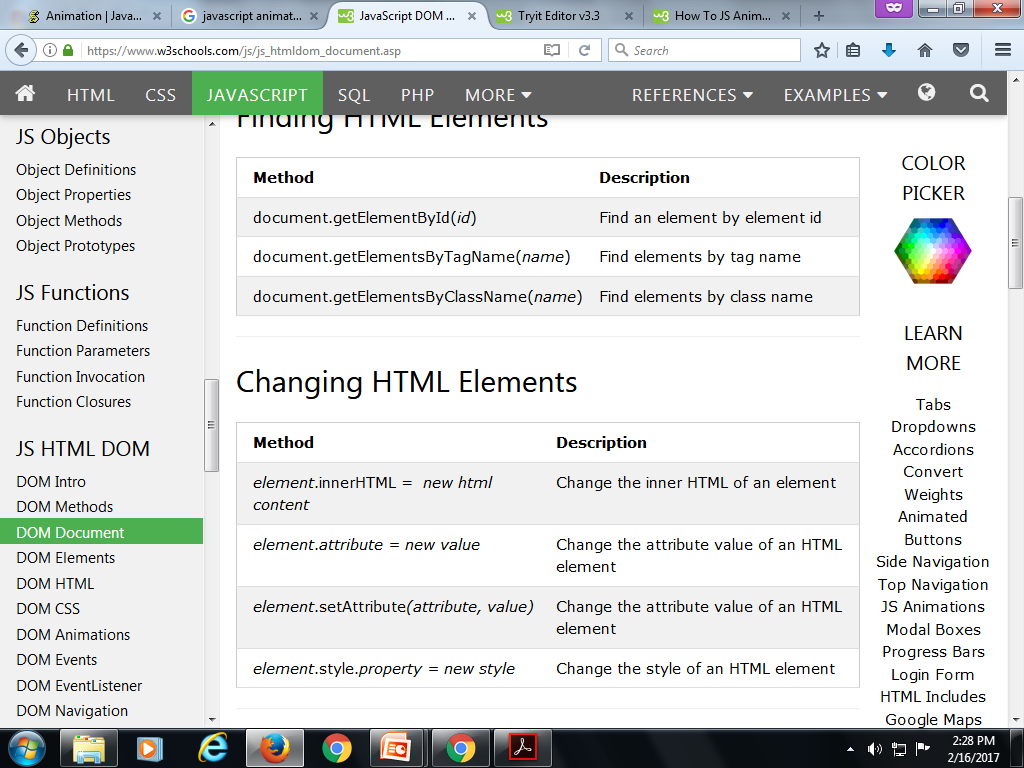 ADDING & DELETING ELEMENTS& ADDING EVENTS HANDLERS
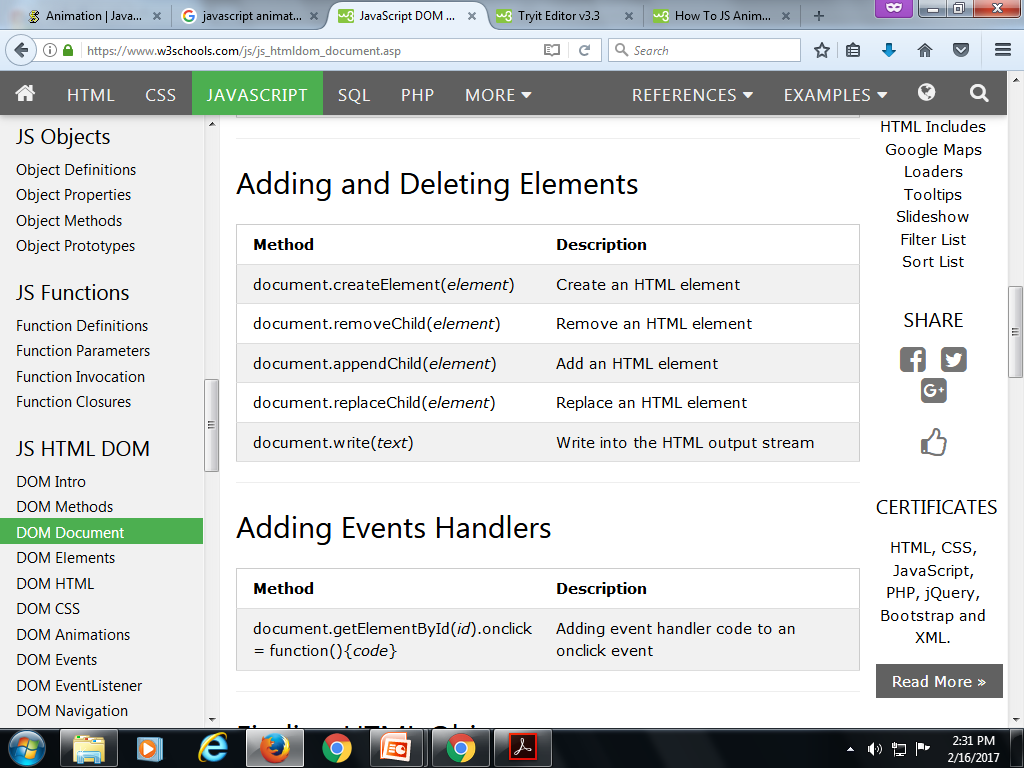 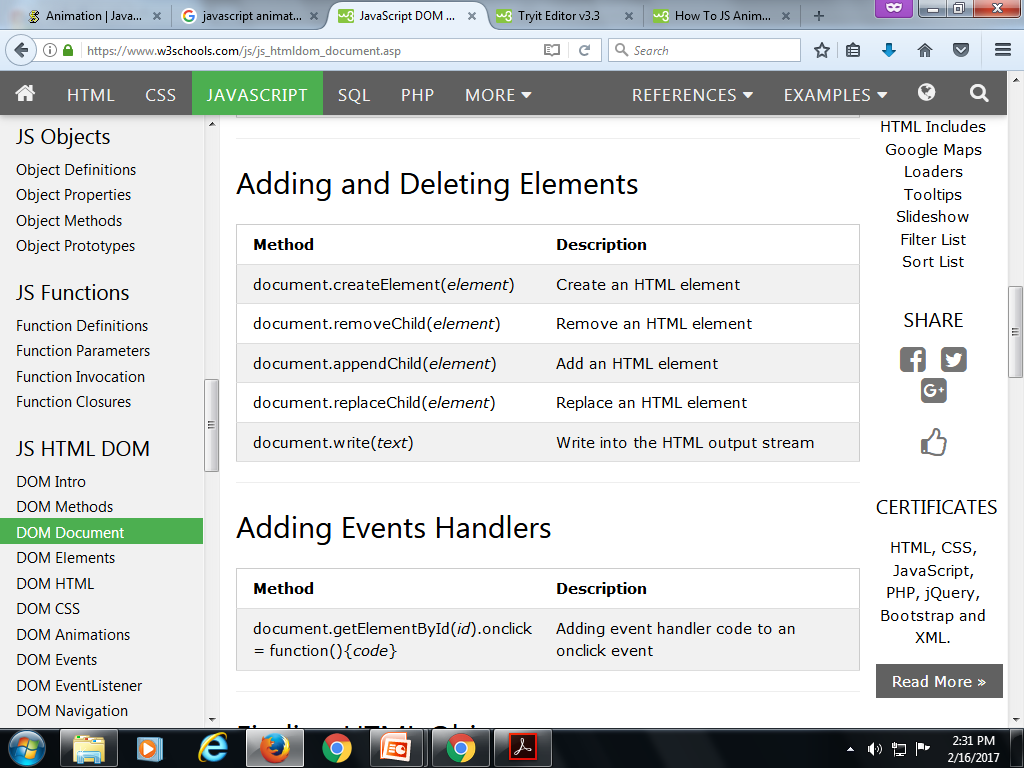 Finding HTML Objects
The first HTML DOM Level 1 (1998), defined 11 HTML objects, object collections, and properties. These are still valid in HTML5.
Later, in HTML DOM Level 3, more objects, collections, and properties were added.
Finding HTML Objects
Finding HTML Objects
JavaScript HTML DOM Elements
Finding HTML Elements
Different ways to find HTML Elements:
Finding HTML elements by id
Finding HTML elements by tag name 
Finding HTML elements by class name
Finding HTML elements by CSS selectors
Finding HTML elements by HTML object collections
Example:
var variablename = document.getElementById(“id");
JavaScript HTML DOM Elements
var variablename = document.getElementsByTagName(“tagname");
<script>
var x = document.getElementsByTagName("p");
document.getElementById("demo").innerHTML = 
'The first paragraph (index 0) is: ' + x[0].innerHTML;
</script>
var variablename = document.getElementsByClassName(“classname");
<script>
var x = document.getElementsByClassName("intro");
document.getElementById("demo").innerHTML = 
'The first paragraph (index 0) with class="intro": ' + x[0].innerHTML;
</script>
var variablename = document.querySelectorAll(“elementname.class");
<script>
var x = document.querySelectorAll("p.intro");
document.getElementById("demo").innerHTML = 
'The first paragraph (index 0) with class="intro": ' + x[0].innerHTML;
</script>
JavaScript HTML DOM Elements
<html> <body>
<form id="frm1" action="/action_page.php">
  First name: <input type="text" name="fname" value="Donald"><br>
  Last name: <input type="text" name="lname" value="Duck"><br><br>
  <input type="submit" value="Submit">
</form> 
<p>Click "Try it" to display the value of each element in the form.</p>
<button onclick="myFunction()">Try it</button>	<p id="demo"></p>
<script>
function myFunction() {
    var x = document.forms["frm1"];
    var text = "“; var i;
    for (i = 0; i < x.length ;i++) {	text += x.elements[i].value + "<br>"; 	}	document.getElementById("demo").innerHTML = text;	}
</script>	</body>	</html>
JavaScript HTML DOM Elements
Similarly the following HTML objects (and object collections) are also accessible:
document.anchors
document.body
document.documentElement
document.embeds
document.forms
document.head
document.images
document.links
document.scripts
document.title
JavaScript HTML DOM - Changing HTML
Changing the HTML Output Stream
JavaScript can create dynamic HTML content.
In JavaScript, document.write() can be used to write directly to the HTML output stream:
document.write(Date());
Changing HTML Content
Syntax: 
document.getElementById(id).innerHTML = new HTML
Example:
document.getElementById("p1").innerHTML = "New text!“;
JavaScript HTML DOM - Changing HTML
Changing the Value of an Attribute:
To change the value of an HTML attribute.
Syntax:
document.getElementById(id).attribute = new value
Example:
<img id="myImage" src="smiley.gif">
<script>
document.getElementById("myImage").src = "landscape.jpg";
</script>
JavaScript HTML DOM - Changing CSS
The HTML DOM allows JavaScript to change the style of HTML elements.
Changing HTML Style:
To change the style of an HTML element, use this syntax:
document.getElementById(id).style.property = new style
Example:
1) document.getElementById("p2").style.color = "blue";
2) <button type="button"  onclick="document.getElementById('id1').style.color = 'red'"> Click Me!</button>
JavaScript HTML DOM Animation
Create HTML animations using JavaScript.
To demonstrate how to create HTML animations with JavaScript, we will use a simple web page:
<html>
<body>
<h1>My First JavaScript Animation</h1>
<div id="animate">My animation will go here</div>
</body>
</html>
JavaScript HTML DOM Animation
Create an Animation Container
All animations should be relative to a container element.
<div id ="container">    <div id ="animate">My animation will go here</div>
</div>
Style the Elements
The container element should be created with style = "position: relative“ or “position: absolute”.
JavaScript HTML DOM Animation
Example:
<style>
#container {
  width: 400px;	height: 400px;	position: relative;
  background: yellow;
}
#animate {
  width: 50px;	height: 50px;	position: absolute;
  background: red;
}
</style>
<body>
<h1>My First JavaScript Animation</h1>
<div id="container">
<div id="animate"></div>
</div>	</body>
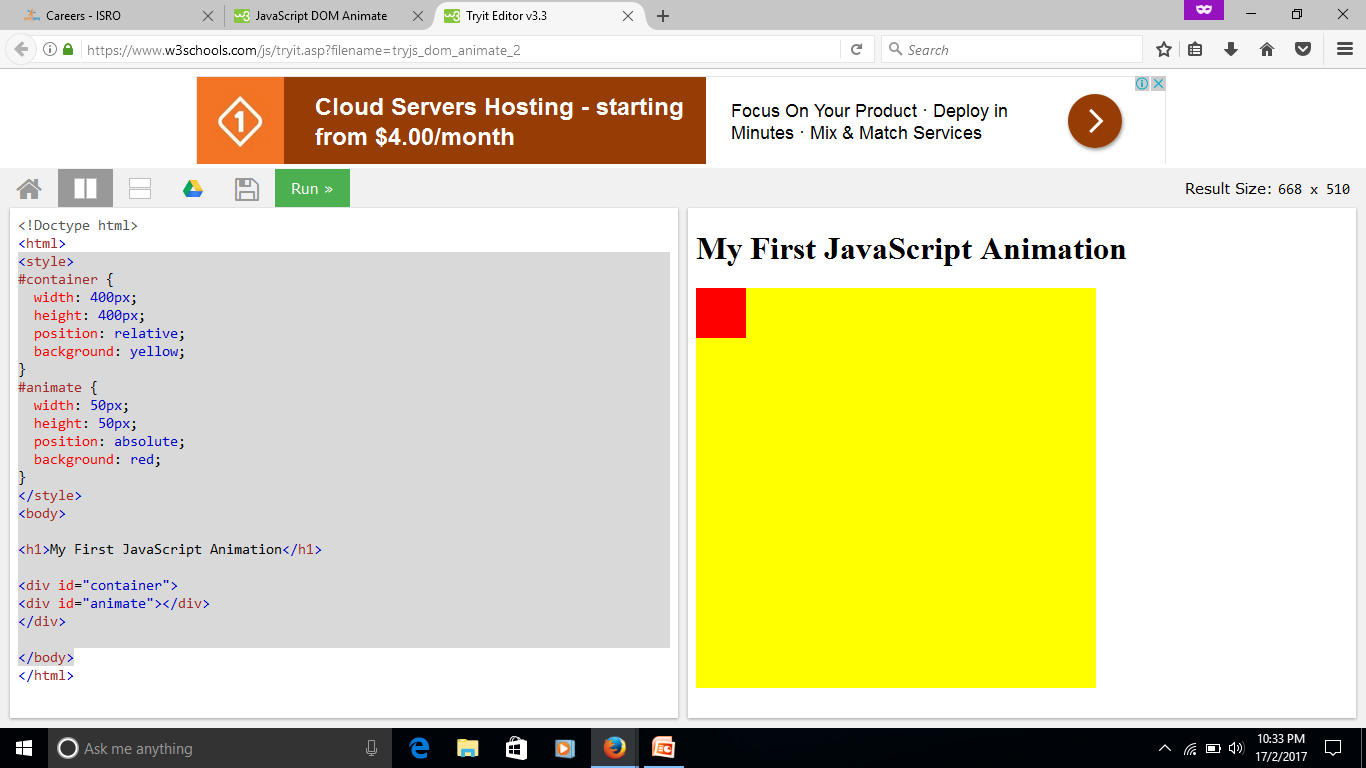 JavaScript HTML DOM Animation
Animation Code:
JavaScript animations are done by programming gradual changes in an element's style.
The changes are called by a timer. When the timer interval is small, the animation looks continuous.
The basic code is:
var id = setInterval(frame, 5);function frame() {    if (/* test for finished */) {	clearInterval(id);	}
		else {	/* code to change the element style */	}}
JavaScript HTML DOM Animation
Create the Animation Using JavaScript:
Example:
<html>	<style>
#container {	width: 400px; 	height: 400px;	position: relative;	background: yellow;		}
#animate {		width: 50px;	  height: 50px;	position: absolute;
		background-color: red;	}
</style>	<body>	<p>	<button onclick="myMove()">Click Me</button>	</p> 
<div id ="container">	<div id ="animate"></div>	</div>
<script>
function myMove() {
  var elem = document.getElementById("animate");
  var pos = 0;	var id = setInterval(frame, 5);
  function frame() {	if (pos == 350) {	clearInterval(id);	}
	else {	pos++;	elem.style.top = pos + 'px‘;	elem.style.left = pos + 'px‘;	}	}	}	
</script>	</body>	</html>
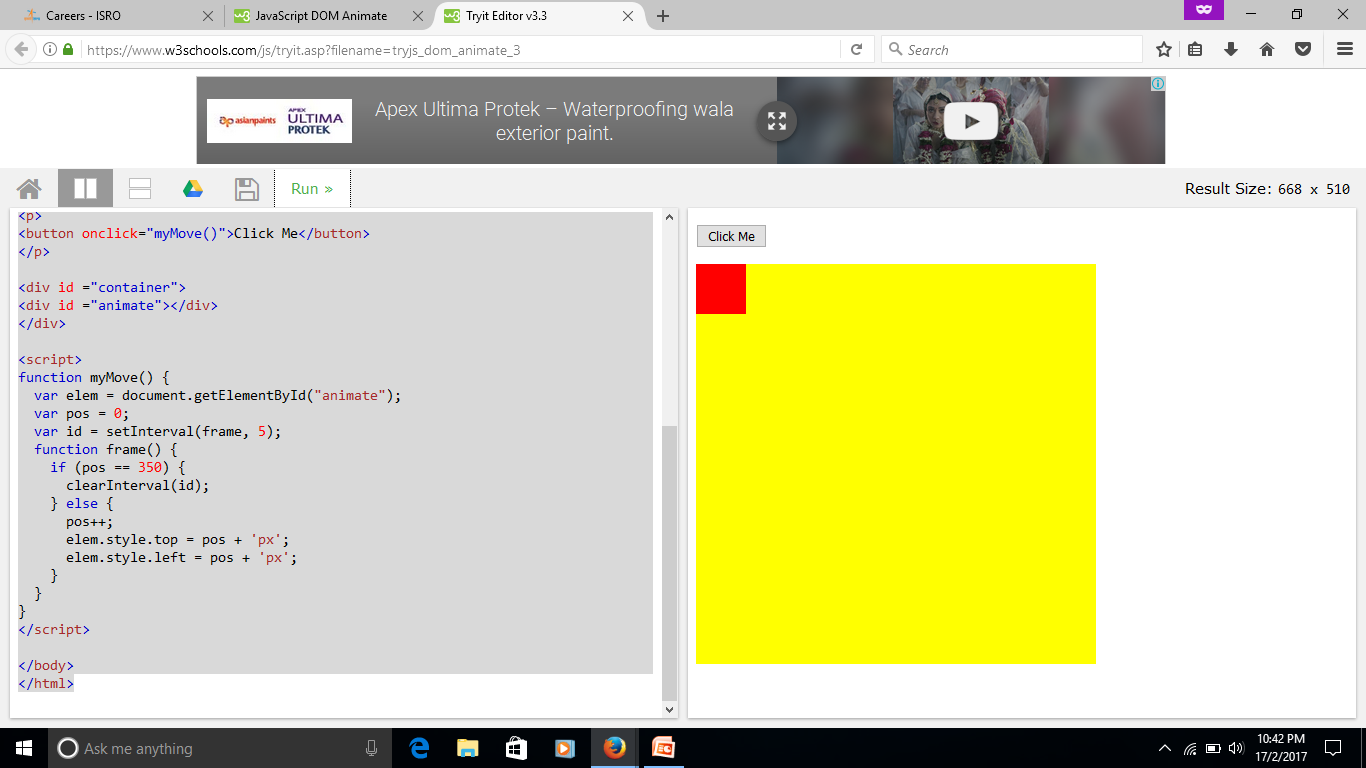 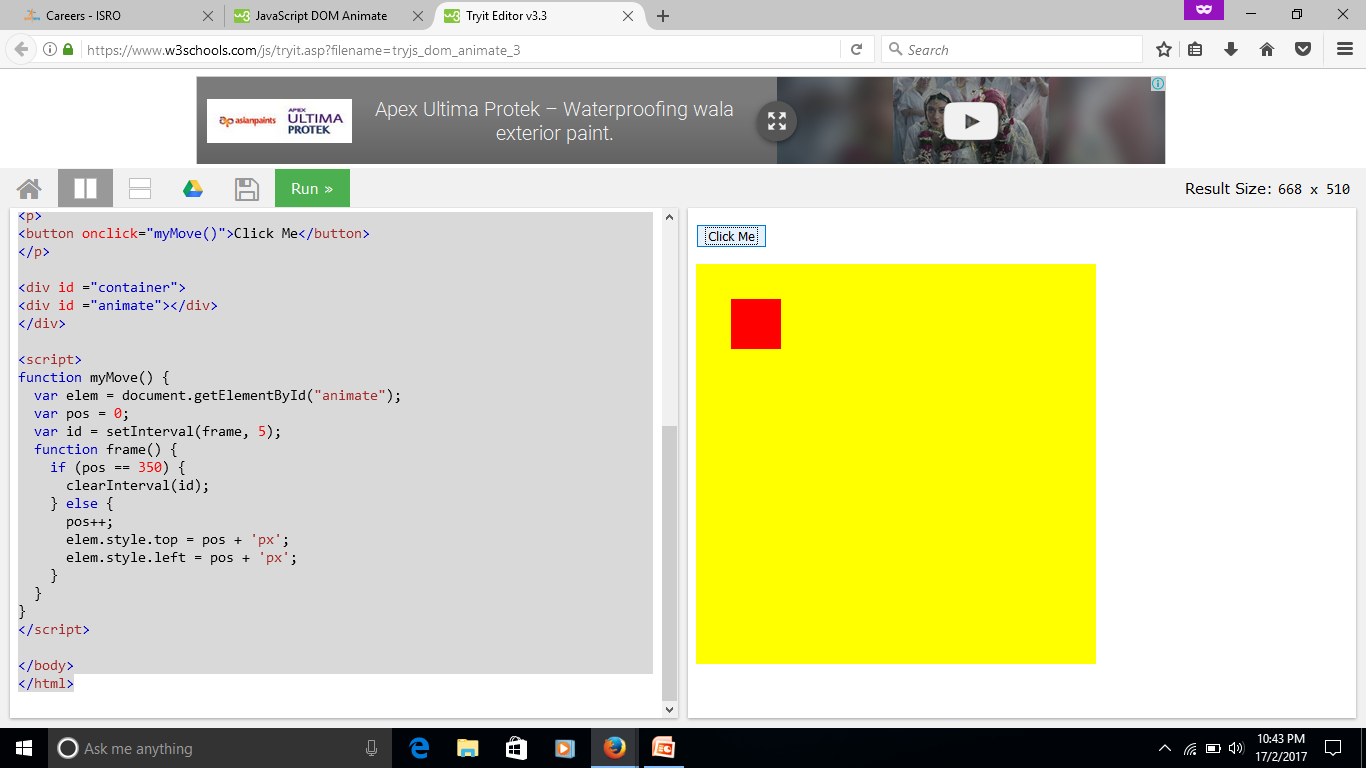 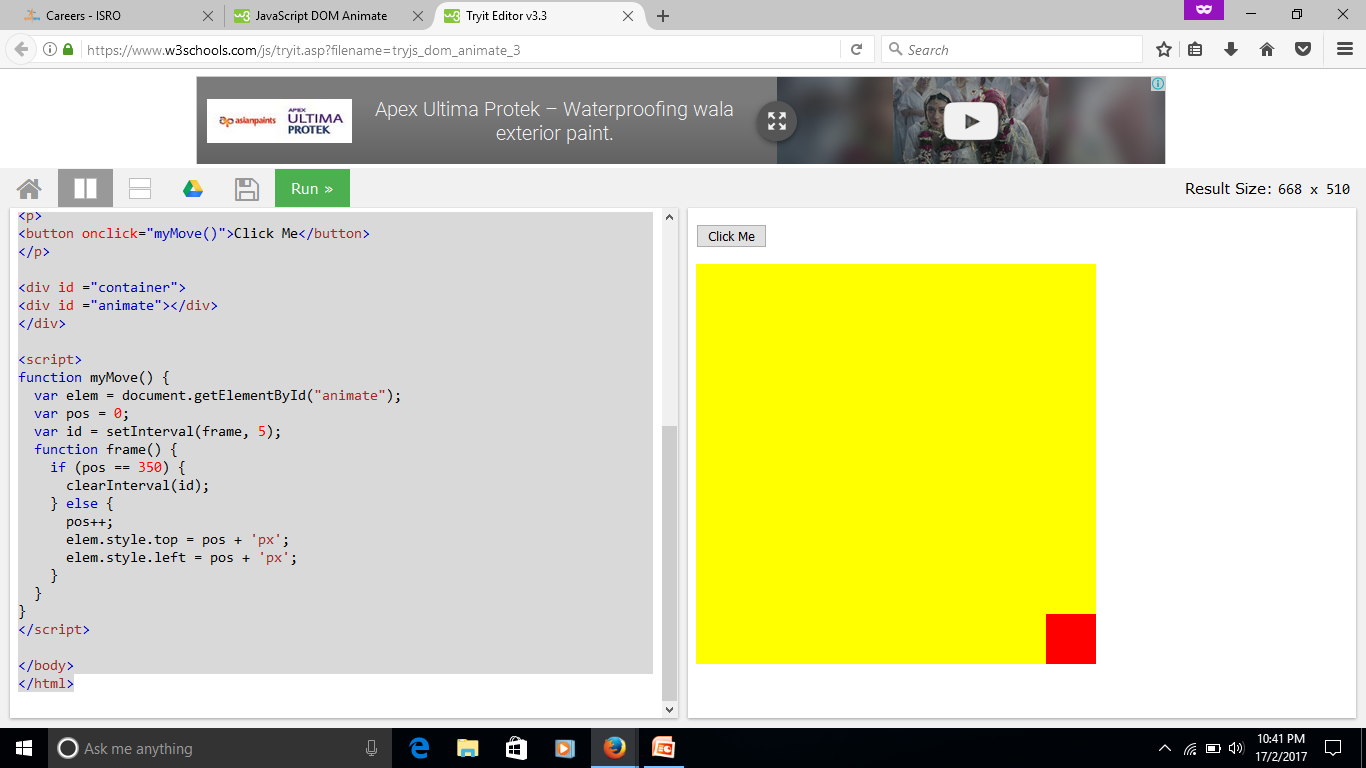 JQuery
JQuery - Introduction, JQuery
Selectors, Events, Methods to access HTML elements and attributes.
JQuery – Introduction
jQuery is a fast, small, and feature-rich JavaScript library. 
It makes things like HTML document traversal and manipulation, event handling, animation, and Ajax much simpler with an easy-to-use API that works across a multitude of browsers.
Before you start studying jQuery, you should have a basic knowledge of:
HTML
CSS
JavaScript
What is jQuery?
jQuery is a lightweight, "write less, do more", JavaScript library.
The purpose of jQuery is to make it much easier to use JavaScript on your website.
jQuery takes a lot of common tasks that require many lines of JavaScript code to accomplish, and wraps them into methods that you can call with a single line of code.
jQuery also simplifies a lot of the complicated things from JavaScript, like AJAX calls and DOM manipulation.
The jQuery library contains the following features:
HTML/DOM manipulation
CSS manipulation
HTML event methods
Effects and animations
AJAX
Utilities
Why jQuery?
There are lots of other JavaScript frameworks out there, but jQuery seems to be the most popular, and also the most extendable.
Many of the biggest companies on the Web use jQuery, such as:
Google
Microsoft
IBM
Netflix
One of the reason why jQuery?
The jQuery team knows all about cross-browser issues, and they have written this knowledge into the jQuery library. 
jQuery will run exactly the same in all major browsers, including Internet Explorer 6!
jQuery
Adding jQuery to Your Web Pages
There are several ways to start using jQuery on your web site. You can:
Download the jQuery library from jQuery.com
Include jQuery from a CDN (Content Delivery Network), like Google
Downloading jQuery
There are two versions of jQuery available for downloading: 
Production version - this is for your live website because it has been minified and compressed
Development version - this is for testing and development (uncompressed and readable code)
The jQuery library is a single JavaScript file, and you reference it with the HTML <script> tag (notice that the <script> tag should be inside the <head> section):
	<head><script src="jquery-3.1.1.min.js"></script></head> 
Note: Place the downloaded file in the same directory as the pages where you wish to use it.
jQuery
With jQuery you select (query) HTML elements and perform "actions" on them.
Syntax:
The jQuery syntax is tailor-made for selecting HTML elements and performing some action on the element(s).
Basic syntax is: $(selector).action()
A $ sign to define/access jQuery
A (selector) to "query (or find)" HTML elements
A jQuery action() to be performed on the element(s)
jQuery
Examples:
$(this).hide() - hides the current element.
$("p").hide() - hides all <p> elements.
$(".test").hide() - hides all elements with class="test".
$("#test").hide() - hides the element with id="test".
Note: jQuery uses CSS syntax to select elements. 
The Document Ready Event
You might have noticed that all jQuery methods in our examples, are inside a document ready event:
	$(document).ready(function(){   // jQuery methods go here…}); 
This is to prevent any jQuery code from running before the document is finished loading (is ready).
It is good practice to wait for the document to be fully loaded and ready before working with it. This also allows you to have your JavaScript code before the body of your document, in the head section.
jQuery
The jQuery team has also created an even shorter method for the document ready event:
	$(function(){   // jQuery methods go here…});
jQuery Selectors
jQuery selectors are one of the most important parts of the jQuery library.
jQuery selectors allow you to select and manipulate HTML element(s).
jQuery selectors are used to "find" (or select) HTML elements based on their name, id, classes, types, attributes, values of attributes and much more. It's based on the existing CSS Selectors, and in addition, it has some own custom selectors.
All selectors in jQuery start with the dollar sign and parentheses: $().
jQuery Selectors
The element Selector
The jQuery element selector selects elements based on the element name.
You can select all <p> elements on a page like this:
	$("p") 
Example
When a user clicks on a button, all <p> elements will be hidden:
Example
	$(document).ready(function(){    $("button").click(function(){        $("p").hide();    });});
jQuery Selectors
The #id Selector
The jQuery #id selector uses the id attribute of an HTML tag to find the specific element.
An id should be unique within a page, so you should use the #id selector when you want to find a single, unique element.
To find an element with a specific id, write a hash character, followed by the id of the HTML element:
	$("#test") 
Example
When a user clicks on a button, the element with id="test" will be hidden:
Example
	$(document).ready(function(){    $("button").click(function(){        $("#test").hide();    });});
jQuery Selectors
The .class Selector
The jQuery class selector finds elements with a specific class.
To find elements with a specific class, write a period character, followed by the name of the class:
$(".test")
Example
When a user clicks on a button, the elements with class="test" will be hidden:
Example
	$(document).ready(function(){    $("button").click(function(){        $(".test").hide();    });});
Some More Examples of jQuery Selectors
jQuery
Functions In a Separate File
If your website contains a lot of pages, and you want your jQuery functions to be easy to maintain, you can put your jQuery functions in a separate .js file.
Example:
	<head><script src="my_jquery_functions.js"></script></head>
jQuery Events
jQuery is custom-made to respond to events in an HTML page.
What are Events?
All the different visitor's actions that a web page can respond to are called events.
An event represents the precise moment when something happens.
Examples:
moving a mouse over an element, selecting a radio button, clicking on an element
The term "fires/fired" is often used with events. Example: "The keypress event is fired, the moment you press a key".
Here are some common DOM events:
jQuery Events
jQuery Syntax For Event
In jQuery, most DOM events have an equivalent jQuery method.
To assign a click event to all paragraphs on a page, you can do this: 
$("p").click(); 
The next step is to define what should happen when the event fires. You must pass a function to the event:
	$("p").click(function(){  // action goes here!!});
jQuery Events
Commonly Used jQuery Event Methods
$(document).ready() – The $(document).ready() method allows us to execute a function when the document is fully loaded.
dblclick() – The dblclick() method attaches an event handler function to an HTML element.
mouseenter() – The mouseenter() method attaches an event handler function to an HTML element.
mouseleave() – The mouseleave() method attaches an event handler function to an HTML element.
mousedown() – The mousedown() method attaches an event handler function to an HTML element.
mouseup() – The mouseup() method attaches an event handler function to an HTML element.
hover() – The hover() method takes two functions and is a combination of the mouseenter() and mouseleave() methods.
focus() – The focus() method attaches an event handler function to an HTML form field.
blur() – The blur() method attaches an event handler function to an HTML form field.
The on() method attaches one or more event handlers for the selected elements.
click()
The click() method attaches an event handler function to an HTML element.
The function is executed when the user clicks on the HTML element.
jQuery Events
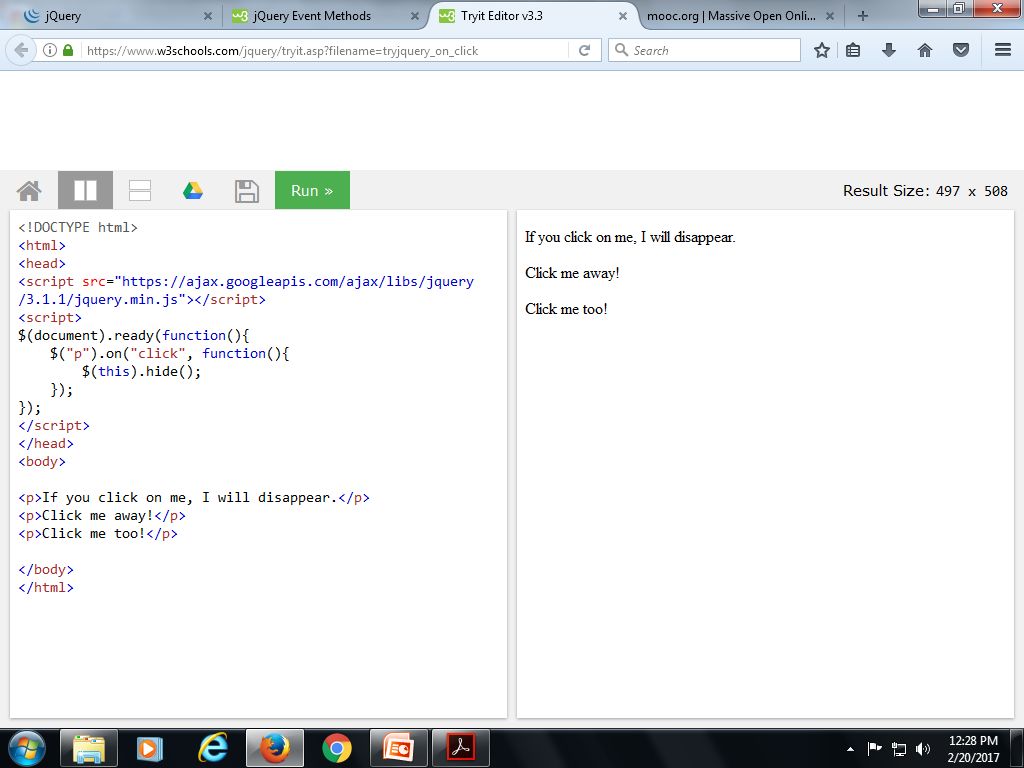 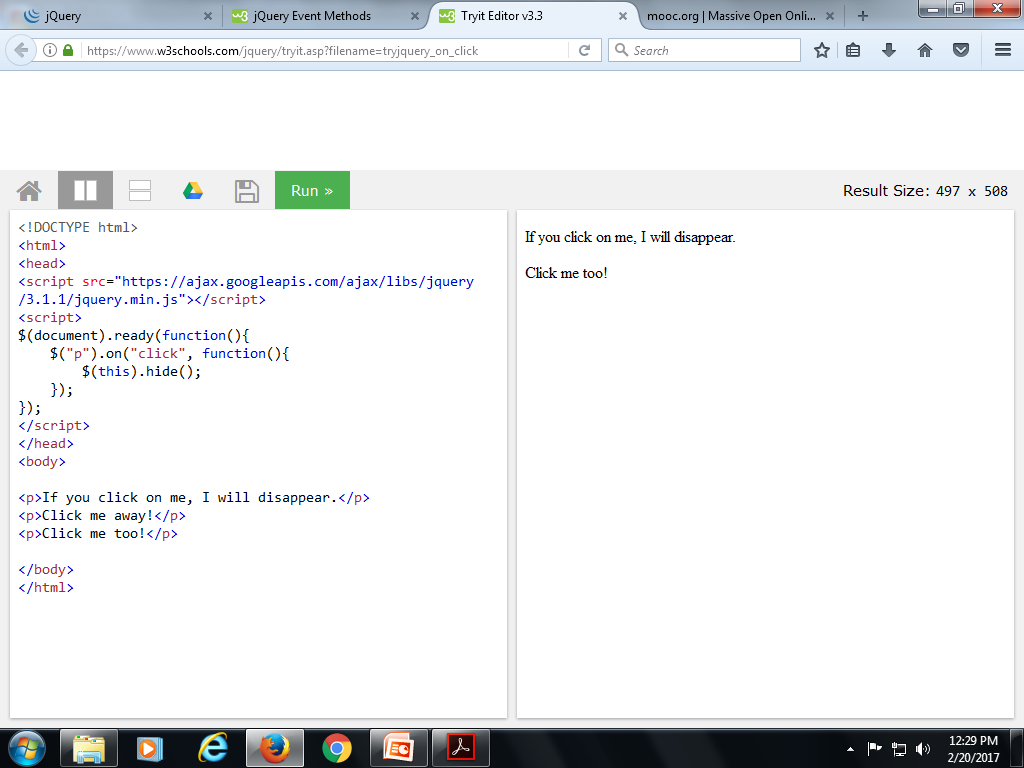 Example
$("p").on("click", function(){    $(this).hide();});
The following example says: When a click event fires on a <p> element; hide the current <p> element:
Example
	$("p").click(function(){    $(this).hide();});
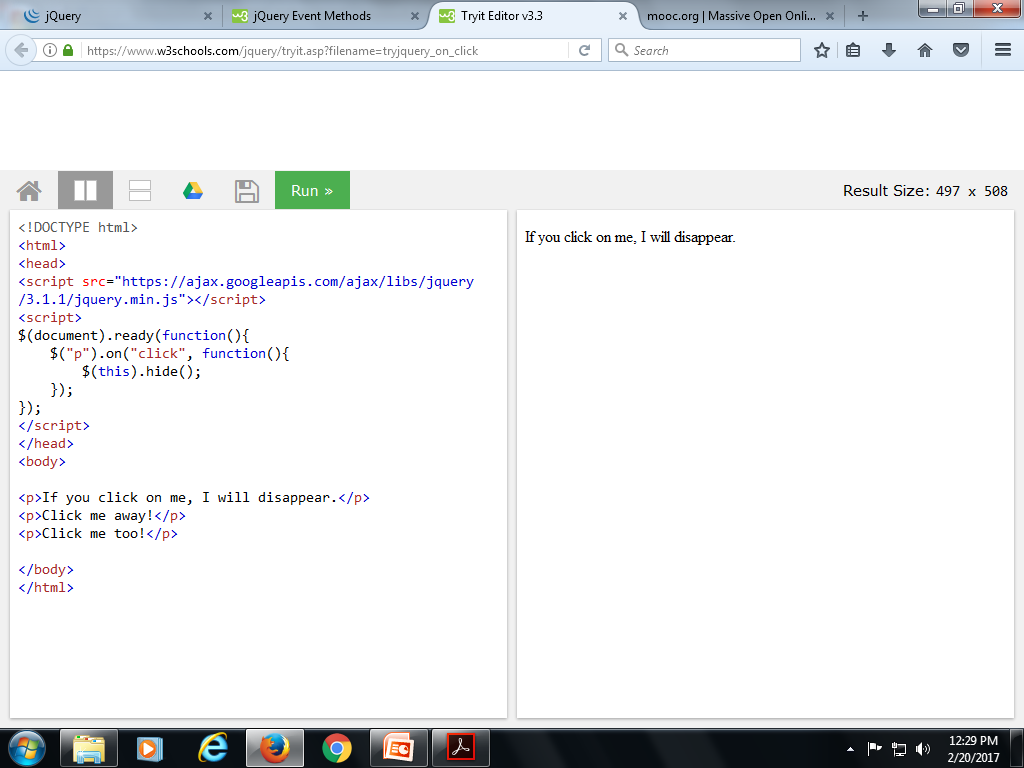 jQuery Events
Attach multiple event handlers to a <p> element:
Example
	$("p").on({    mouseenter: function(){        $(this).css("background-color", "lightgray");    },     mouseleave: function(){        $(this).css("background-color", "lightblue");    },     click: function(){        $(this).css("background-color", "yellow");    } });
Methods to access HTML elements and attributes
The following table lists all the methods used to manipulate the HTML and CSS.